SỰ CẦU TIẾN
LÃNH ĐẠO SỨ MẠNG-BÀI 4
SỰ CẦU TIẾN
Sự cầu tiến là sự không ngừng học hỏi, không ngừng trãi nghiệm để vươn tới một hiểu biết rõ ràng hơn, một kinh nghiệm sống dồi dào hơn.

Sự cầu tiến trong đời sống thuộc linh là luôn vươn tới những sự ở đằng trước, bỏ lại mọi sự ở đằng sau (Phi-líp 3:14) để được nhận biết Chúa nhiều hơn (Phi-líp 3:8)
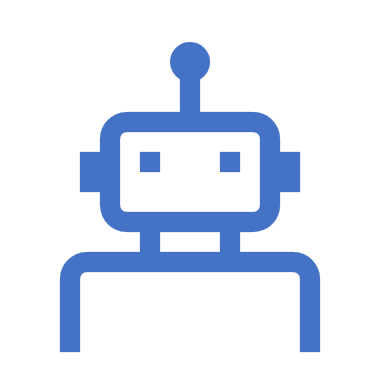 “Chỉ cho tôi một người chịu học hỏi và tôi sẽ chỉ cho bạn sự nới rộng vượt giới hạn.”TS Howard Hendricks
Học không bao giờ là đũ. Trường lớp không dạy con người mọi thứ.

Sự hiểu biết và từng trãi tích tụ lại từ việc học hỏi, nghiên cứu, lượng giá.
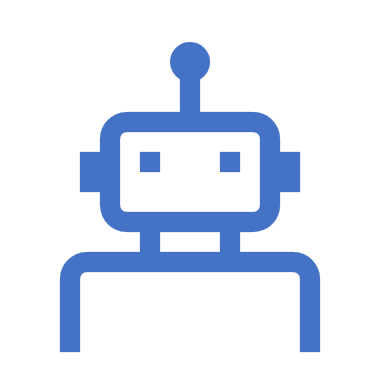 Học bằng mọi giác quan: nhìn, nghe, thấy, cảm nhận, ngửi và suy tư. 

Không ai sống đũ lâu để biết hết mọi thứ, nhưng có thể biết rất nhiều thứ khi lấy kiến thức và kinh nghiệm của người khác làm thành của mình.
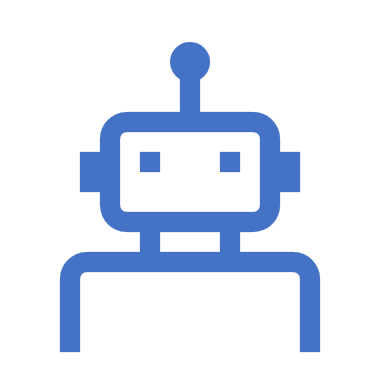 Học không dừng lại tại tuổi già, tại hoàn cảnh gia đình,  hay công việc. 

Học là mở rộng thế giới quan đến một chân trời mới hơn và thấy sự việc rỏ ràng hơn.
“Bạn không chỉ đang trui rèn cá tính mình nhưng bạn đang được môn đồ hóa.”TS Howard Hendricks
Học với hành đi đôi với nhau. 
Sự thực hành những điều mình biết rõ đòi hỏi một kỷ luật, một hy sinh sự thoải mái để hoàn thành.
Đó có thể là từ bỏ một thói quen xấu, hằng ngày xưng tội với Chúa và sẳn sàng xin lỗi người khác.
Đó có thể là việc đãi thân thể mình nghiêm khắc hơn. Tất nhiên đó là sự vâng phục Chúa một cách hết lòng. 
Bạn phải rèn tập. Bạn không cố gắng để làm một người ngoan đạo hơn, nhưng bạn đang được Chúa biến đổi trở nên giống như Ngài hơn.
PHAO LÔ- KHÔNG NGỪNG HỌC HỎI
“Khi con sẽ đến, hãy đem áo choàng mà ta để lại tại nhà Ca-bút, thành Trô-ách, cùng những sách-vở nữa, nhứt là những sách bằng giấy da.” (II Ti-mô-thê 4:13).
GƯƠNG PHAO LÔ:PHI-LÍP 3:4-17
Dẫu học thức cao, hiểu biết nhiều, thông thạo nhưng không ngừng học hỏi dầu ông đã già, mắt kém.
[Speaker Notes: “Hãy xem chính tay tôi viết thơ nầy cho anh em, chữ lớn là dường nào.”‭‭Ga-la-ti‬ ‭6:11‬ ‭]
PHAO LÔ- KHÍCH LỆ TI-MÔ-THÊ
“Hãy chăm-chỉ đọc sách, khuyên-bảo, dạy-dỗ, cho đến chừng ta đến.” (ITi-mô-thê 4:13)
[Speaker Notes: II]
NGƯỜI LÃNH ĐẠO KHÔNG TRAU DỒI KIẾN THỨC KHÔNG THỂ LÃNH ĐẠO TỐT ĐƯỢC
“Hãy chăm-chỉ đọc sách, khuyên-bảo, dạy-dỗ, cho đến chừng ta đến.” (ITi-mô-thê 4:13)
HÀNH ĐỘNG
Hãy để ít nhất một giờ mỗi ngày để đọc sách hay nghiên cứu. Bên cạnh việc đọc Kinh thánh hay học tại trường. (Giảm thời gian vô ích trên mạng xã hội hay phim ảnh)
HÀNH ĐỘNG
Nghiên cứu một vấn đề mình không biết. Tra cứu trên mạng vi.Wikipedia.org (Bách khoa toàn thư mở- Tiếng Việt)
Lượng giá công việc mình làm vừa qua: 
Điều nào hiệu quả cần phát huy thêm, 
Điều nào không hiệu quả cần bỏ đi. 
Hỏi người khác đánh giá của họ như thế nào để làm tốt hơn.
CÂU HỎI SUY NGHIỆM
“Ngươi phải hết lòng, hết linh-hồn, hết trí-khôn, hết sức mà kính-mến Chúa là Đức Chúa Trời ngươi.” Mác12:30

Vì sao Chúa bảo chúng ta phải yêu Ngài với trí khôn?
[Speaker Notes: Ma thi ơ 22:37

Lu ca 10:27]